OVERVIEW OF PROSPECTIVE TEACHER STUDENTS' METASYSTEMATIC REASONING IN INVERTEBRATE ZOOLOGY PRACTICUM
Dr. Aa Juhanda, M.Pd.
Gina Nuranti, S.Pd., M.Si
THE 1ST INTERNATIONAL CONFERENCE ON MULTIDISIPLINARY STUDIES 2024
Universitas Muhammadiyah Sukabumi, Indonesia – 7th August 2024
INTRODUCTION
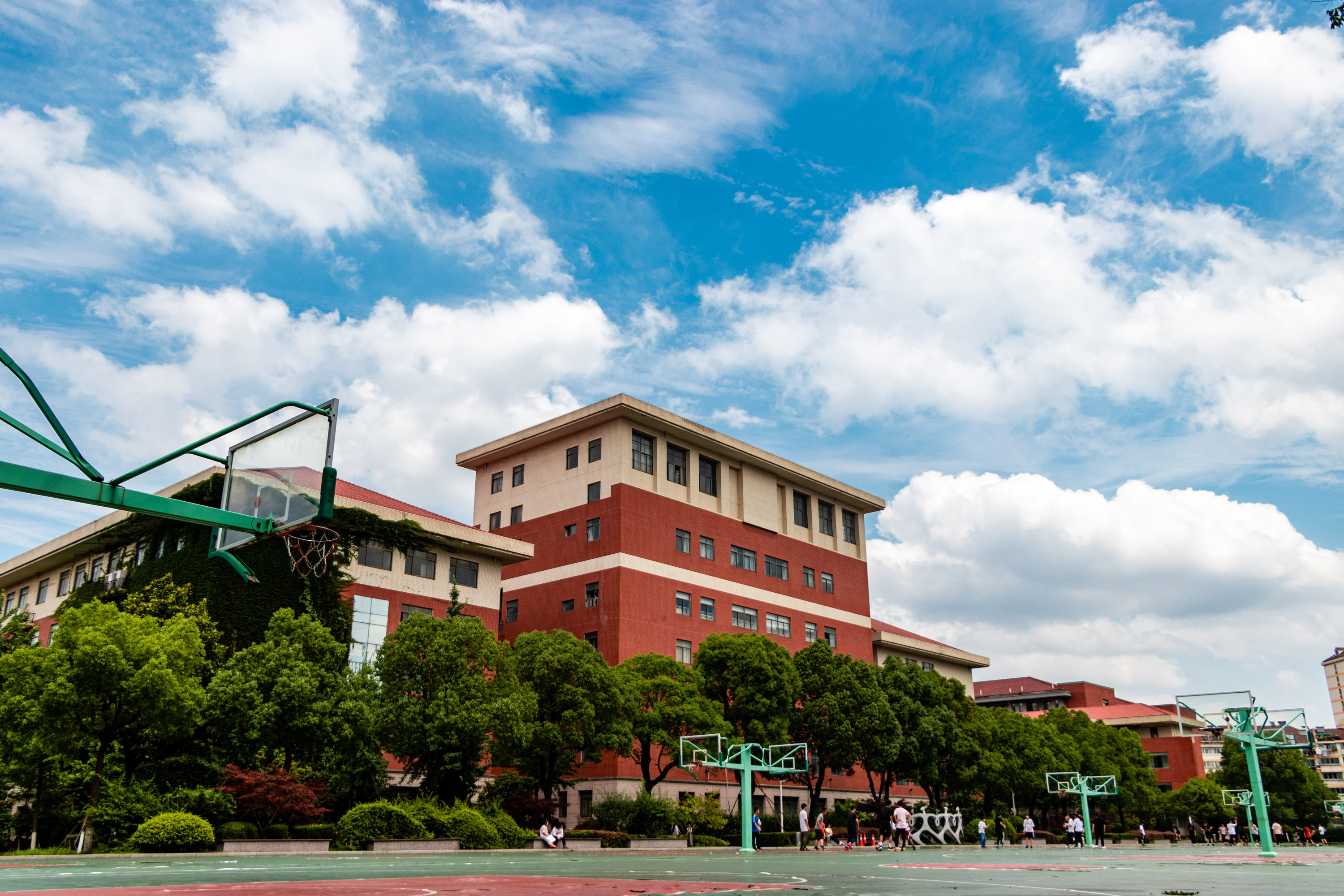 METHODOLOGY
Instruments
Methods
Samples
This study used a descriptive qualitative method to describe the metasystematic reasoning of prospective teacher students in the context of invertebrate zoology practicum.
30 prospective teacher students in semester 4 who were participating in the practicum of invertebrate zoology who were selected purposively in the Biology Education Study Program at Universitas Muhammadiyah Sukabumi.
8 validated metasystematic reasoning questions
observation sheets
lecturer interview formats
student questionnaires.
: using the percentage technique method and interpreted  based on Arikunto (2012)
Data analysis
RESULTS AND DISCUSSION
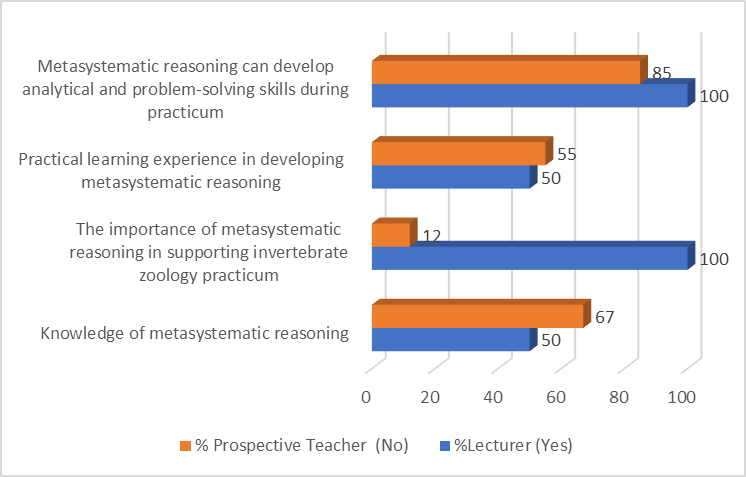 Figure 1. Lecturer and Prospective Teacher Students Responses related to Metasystematic Reasoning in Invertebrate Zoology Practicum
DISCUSSION
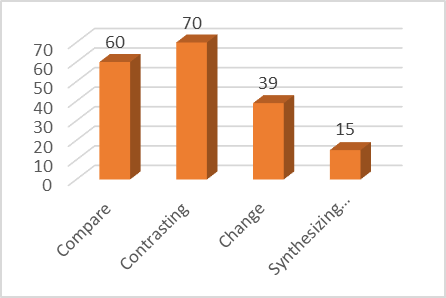 Figure 2. Percentage of Metasystematic Reasoning Indicators of Prospective Teacher Students in Invertebrate Zoology Practicum
CONCLUSION
Metasystematic reasoning of prospective teacher students in invertebrate zoology practicum is still in the less category, which is 46%. 
Prospective teacher students have metasystematic reasoning with the highest percentage of achievement in the contrasting indicator and the lowest in the system synthesizing indicator. 
Prospective teacher students and lecturers responded positively that metasystematic reasoning is important in the practicum of invertebrate zoology. 
Lecturers need to develop problem-based learning approaches and interdisciplinary learning in designing and managing practicum that can help train prospective teachers' metasystematic reasoning.
ACKNOWLEDGEMENTS
Thanks to LPPM Universitas Muhammadiyah Sukabumi for the material support in the implementation of this Community Service activity.
THANK YOU